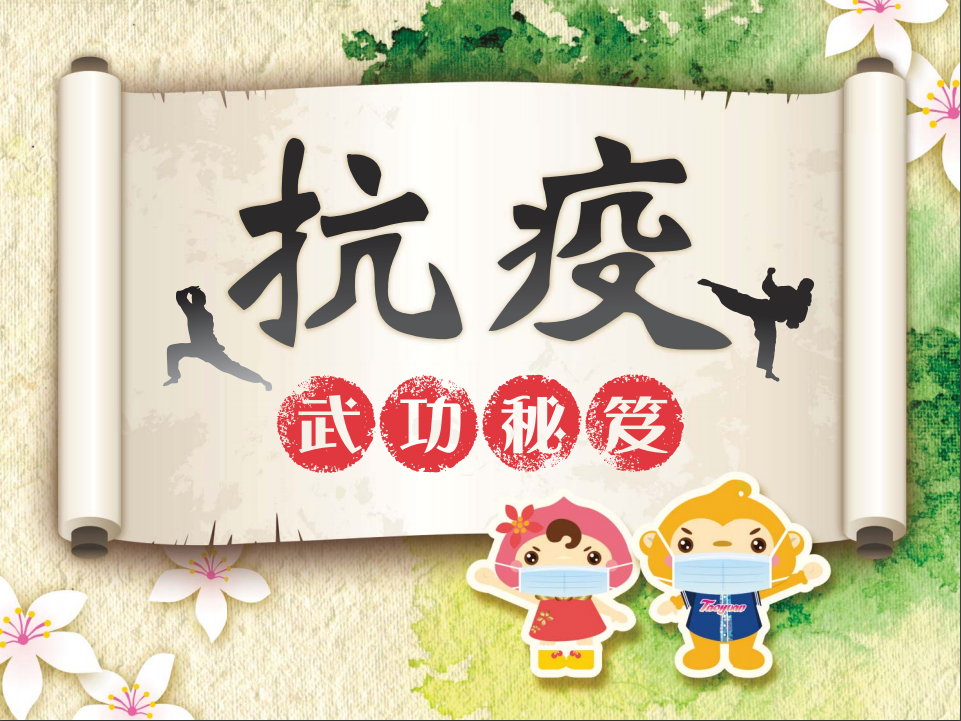 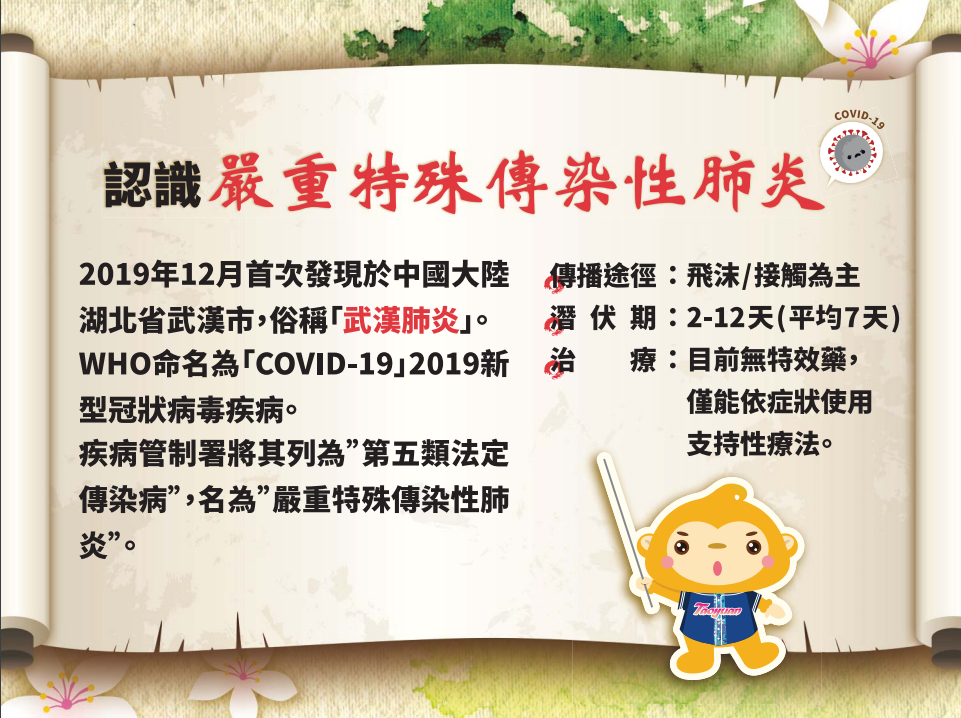 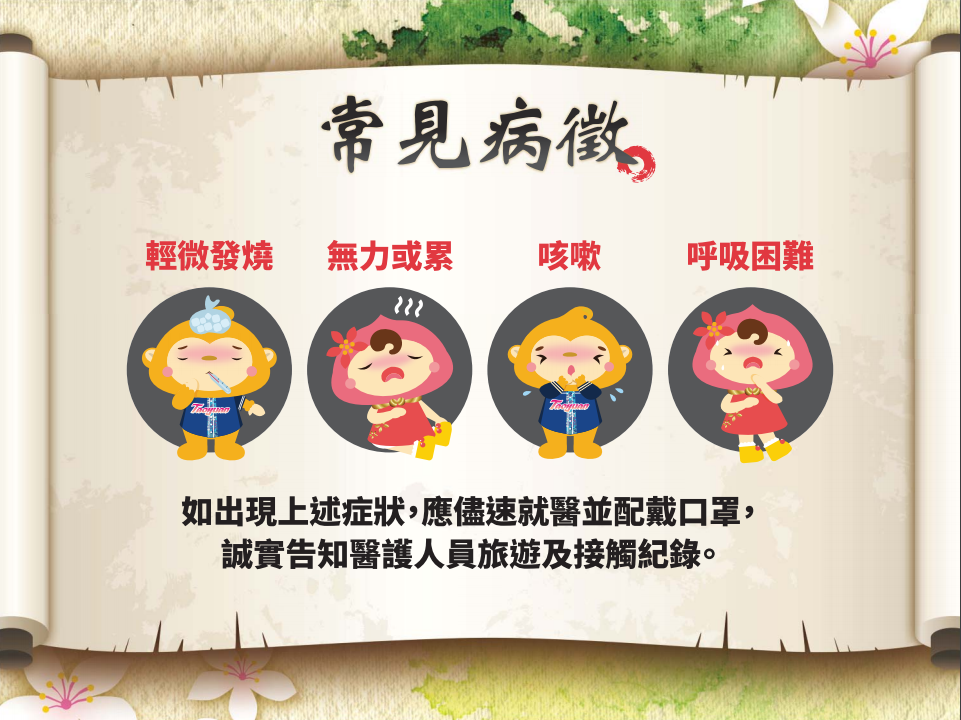 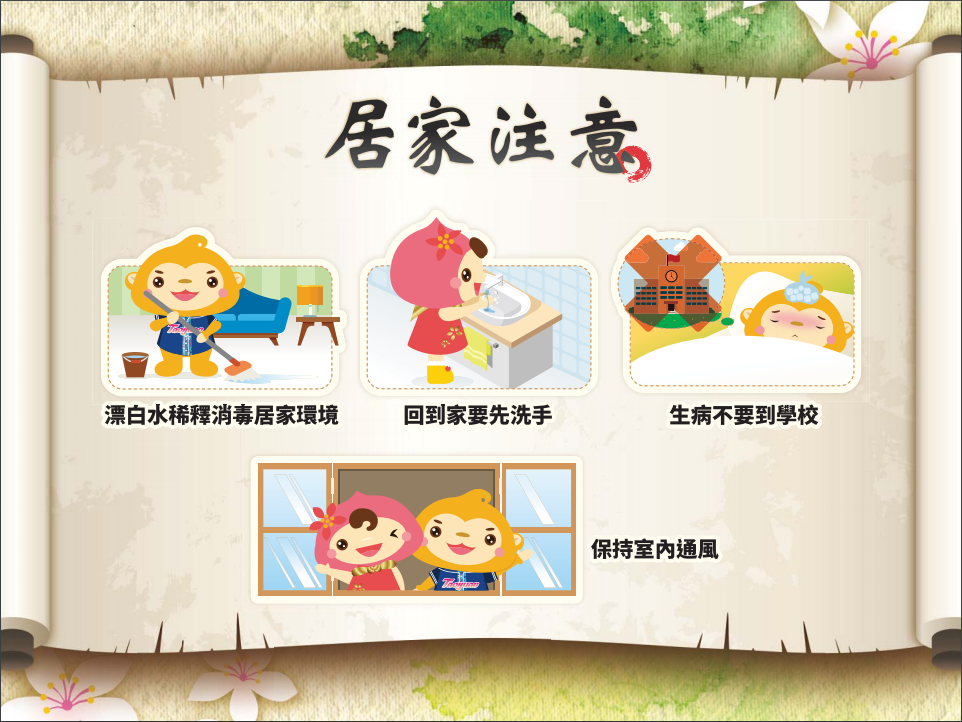 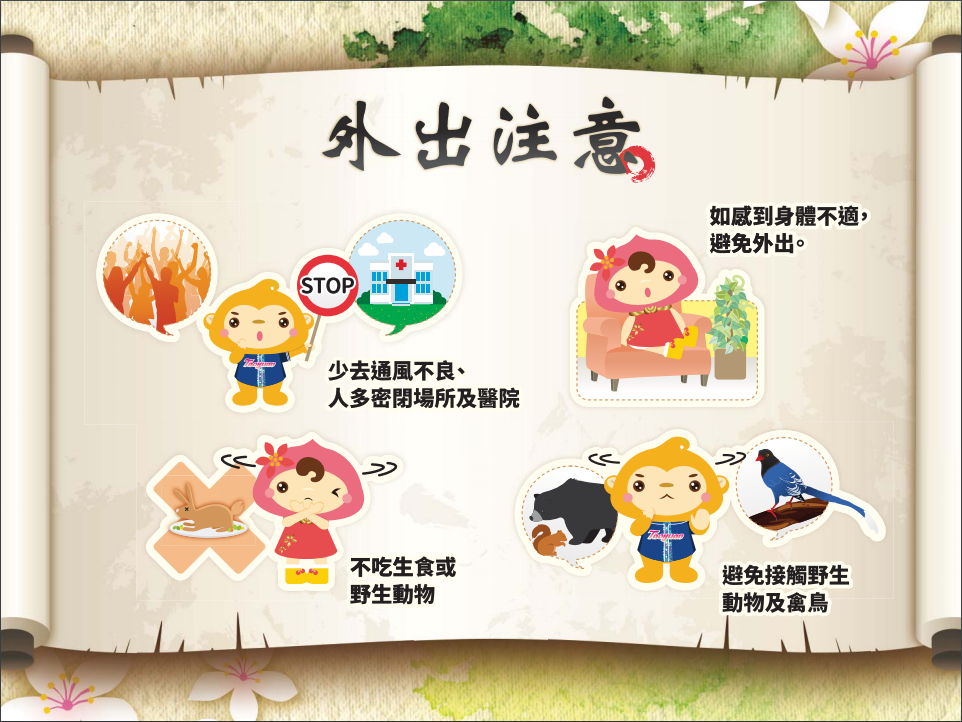 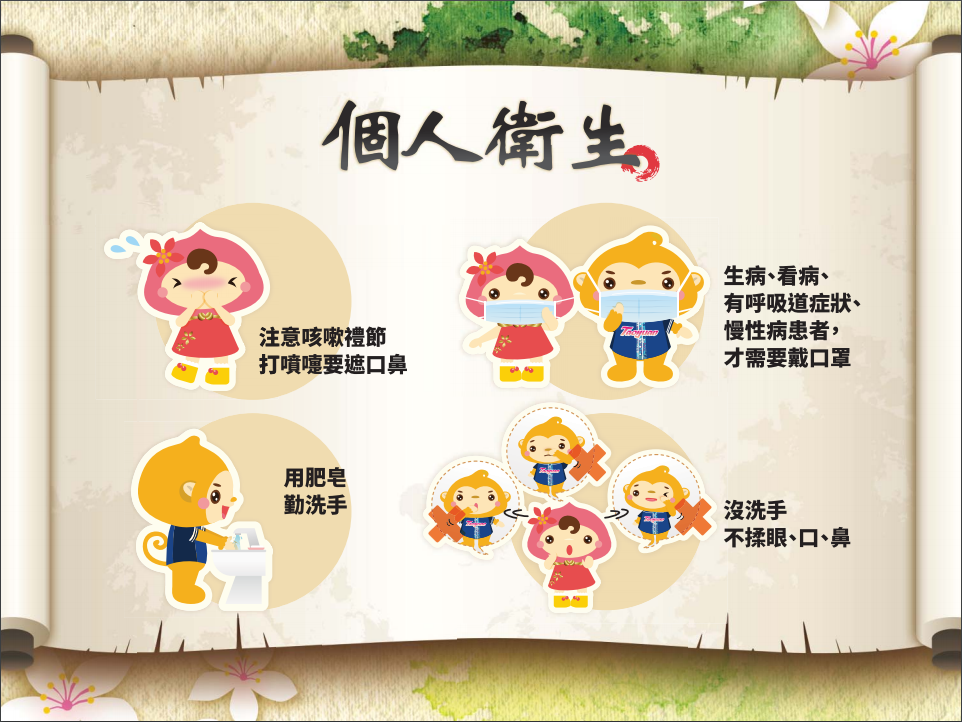 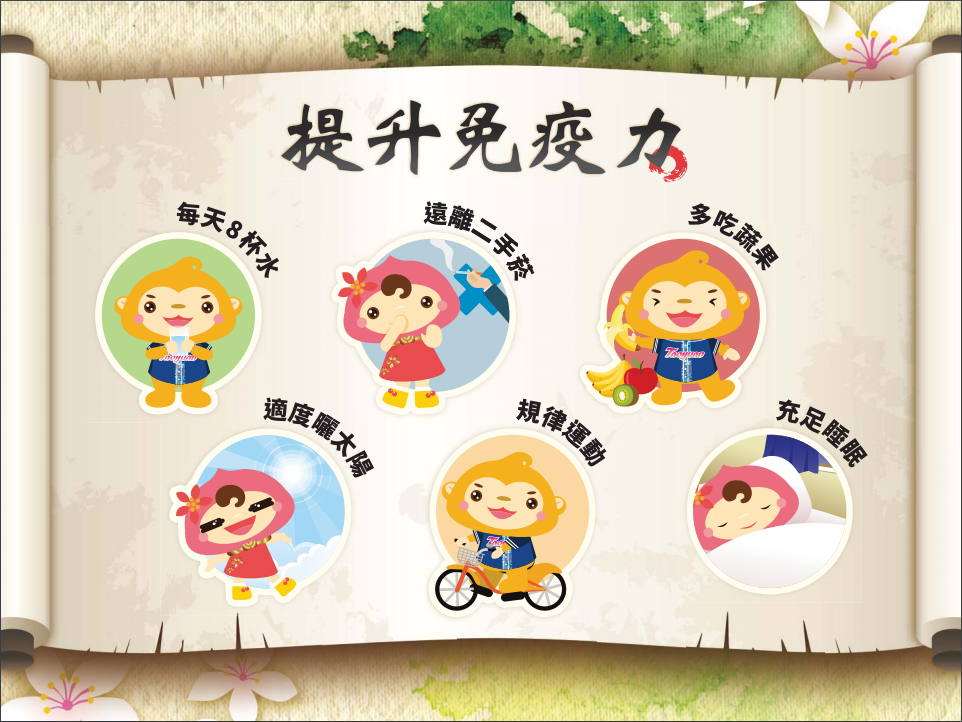 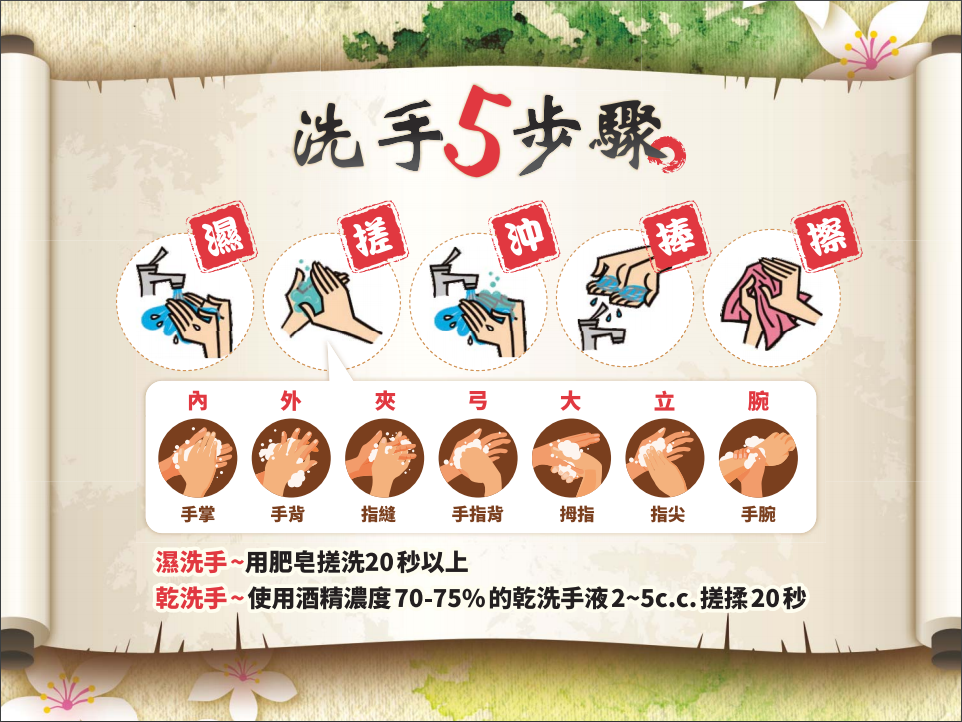 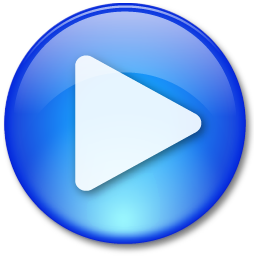 確實洗手，保護自己
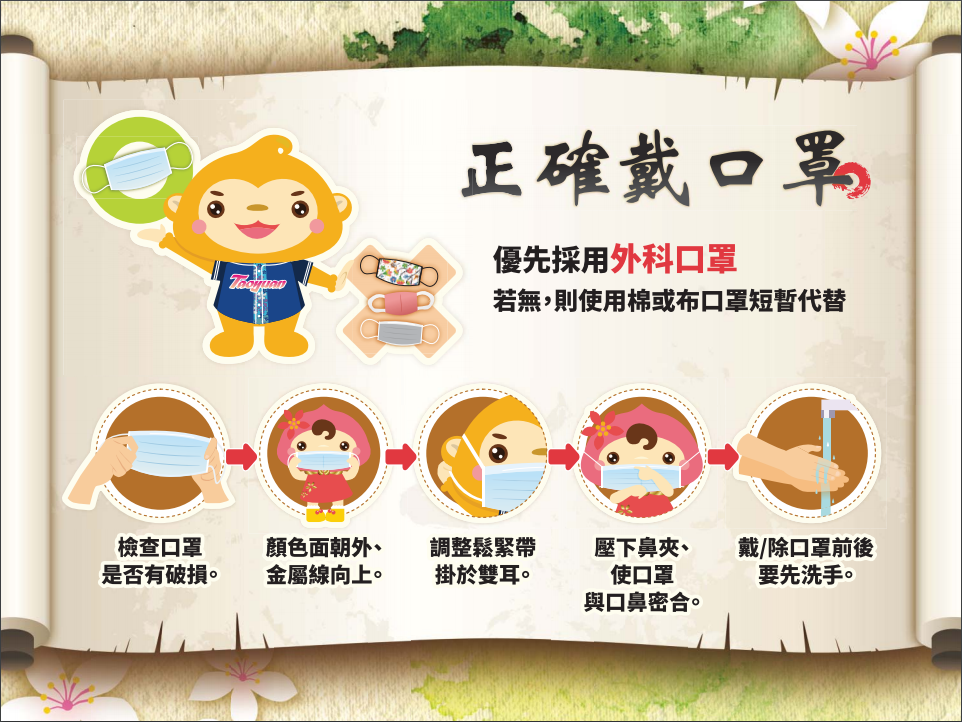 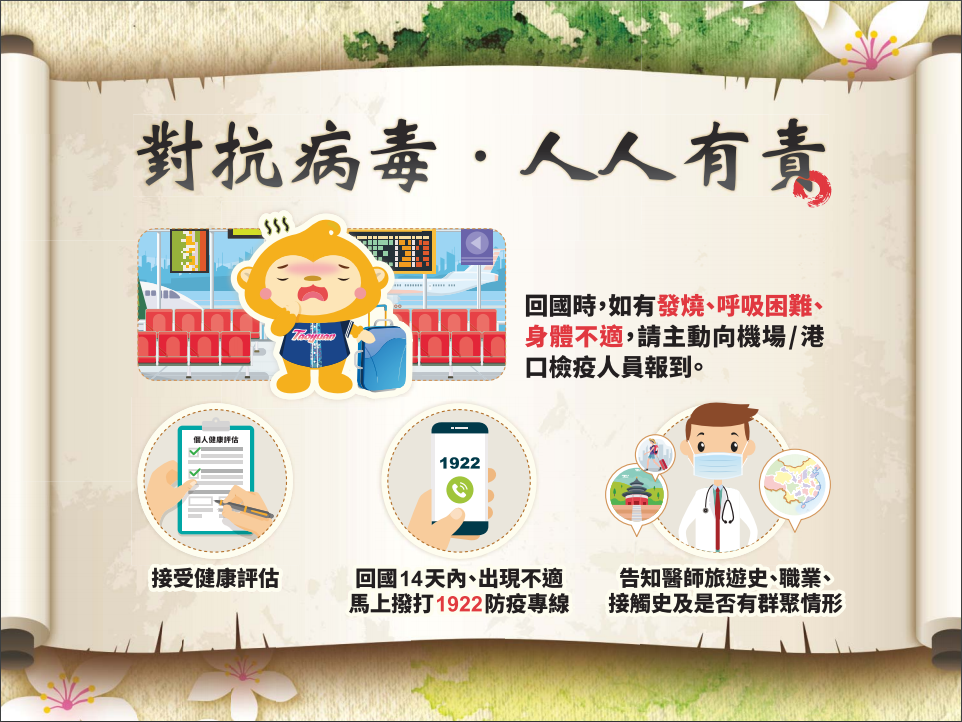 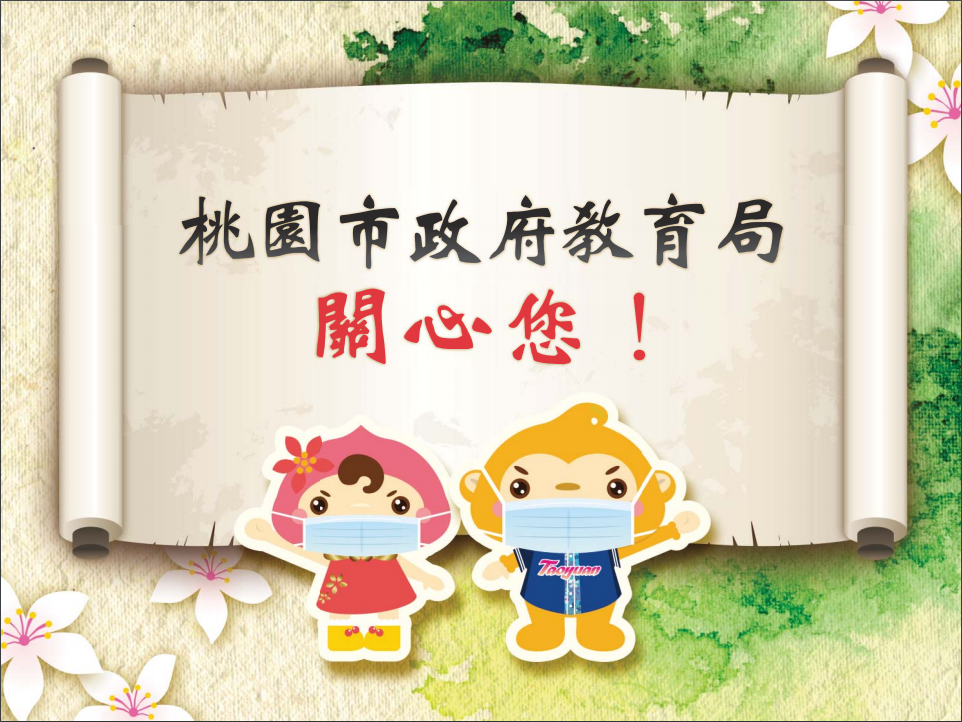